PRODUCCIÓ I PREUS
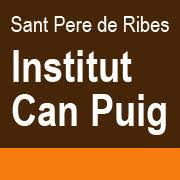 ECONOMIA
PRODUCCIÓ I PREUS
Creixement Econòmic
Inversions
Deutes
Índex de Preu de Consum
Assegurances
Tipus d’interès
Bancs
Taxes d’atur
Empreses
Microeconomia
Macroeconomia
PRODUCCIÓ I PREUS
Macroeconomia
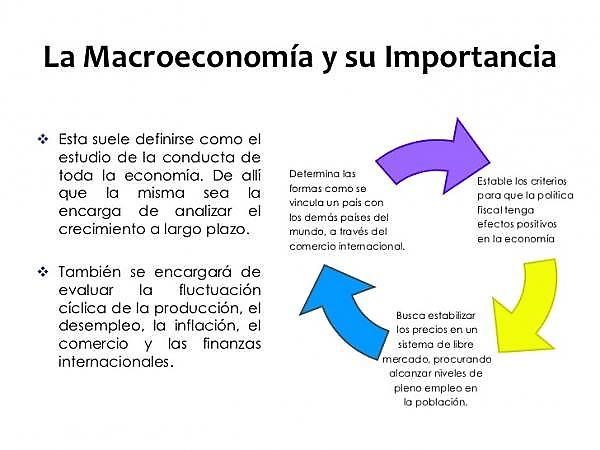 La macroeconomia estudia la conducta de tota l’economia. S’encarrega d’avaluar la fluctuació de la producció, l’atur, la inflació, el comerç i les finances internacionals.
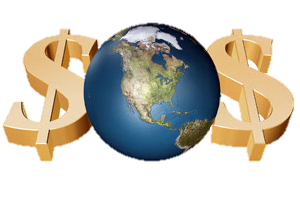 PRODUCCIÓ I PREUS
Indicadors econòmics
Els indicadors ens mostren l’estat de salut de l’economia
Com es pot fer augmentar la taxa de creixement d’un país?
Quines són les causes generalitzades de la pujada i baixada de preus?
Macroeconomia
Perquè a vegades la producció i l’ocupació disminueixen?
PRODUCCIÓ I PREUS
Creixement econòmic
Producte Interior Brut
Preus dels productes
Índex de Preu de Consum
INDICADORS 
MACROECONÒMICS
Ocupació
Taxa d’atur
Preu dels diners
Tipus d’interès
PRODUCCIÓ I PREUS
Indicadors econòmics
Quantificar numèricament els comportaments de les famílies
Comparar la situació de diferents comunitats o països
Fomentar les polítiques macroeconòmiques dels governs
Analitzar la seva evolució en el temps (taxa de variació percentual)
PRODUCCIÓ I PREUS
La temporada passada un abonament de futbol es podia adquirir per 900 €. Si aquesta temporada costa 1.100 €, quina va ser la variació percentual del preu de l’abonament en relació amb la temporada passada?
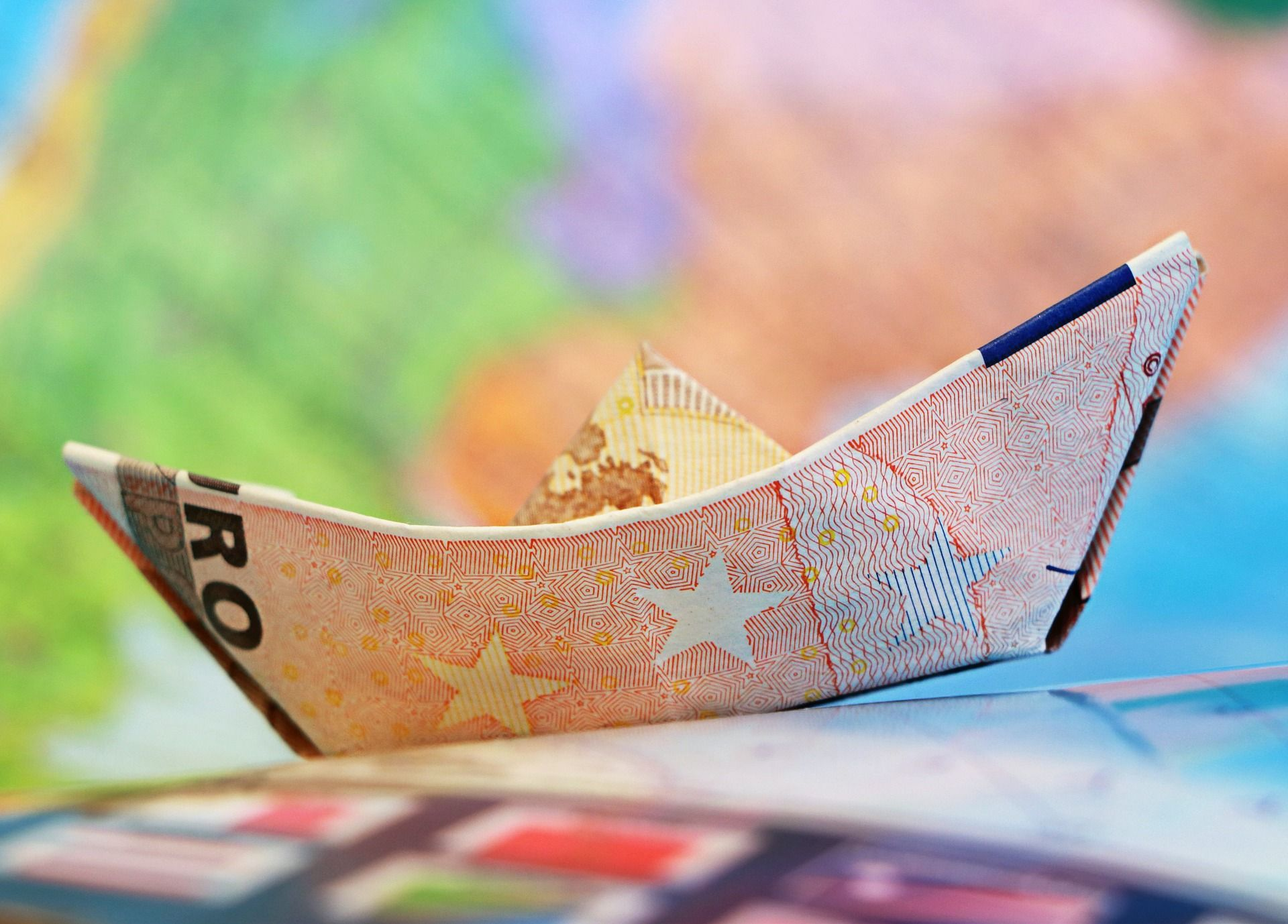 PRODUCCIÓ: EL PIB
El PIB
El Producte Interior Brut (PIB) és el valor monetari de tots els béns i serveis finals produïts per un país en un període de temps determinat.
Característiques
Només té en compte les activitats declarades oficialment
Fa referència únicament al valor dels béns finals
Mesura els valors de la producció dins les fronteres d’un país
Fa referència a la producció en un temps determinat
PRODUCCIÓ: EL PIB
Mètodes per calcular el PIB
Mètode de la despesa en béns i serveis finals
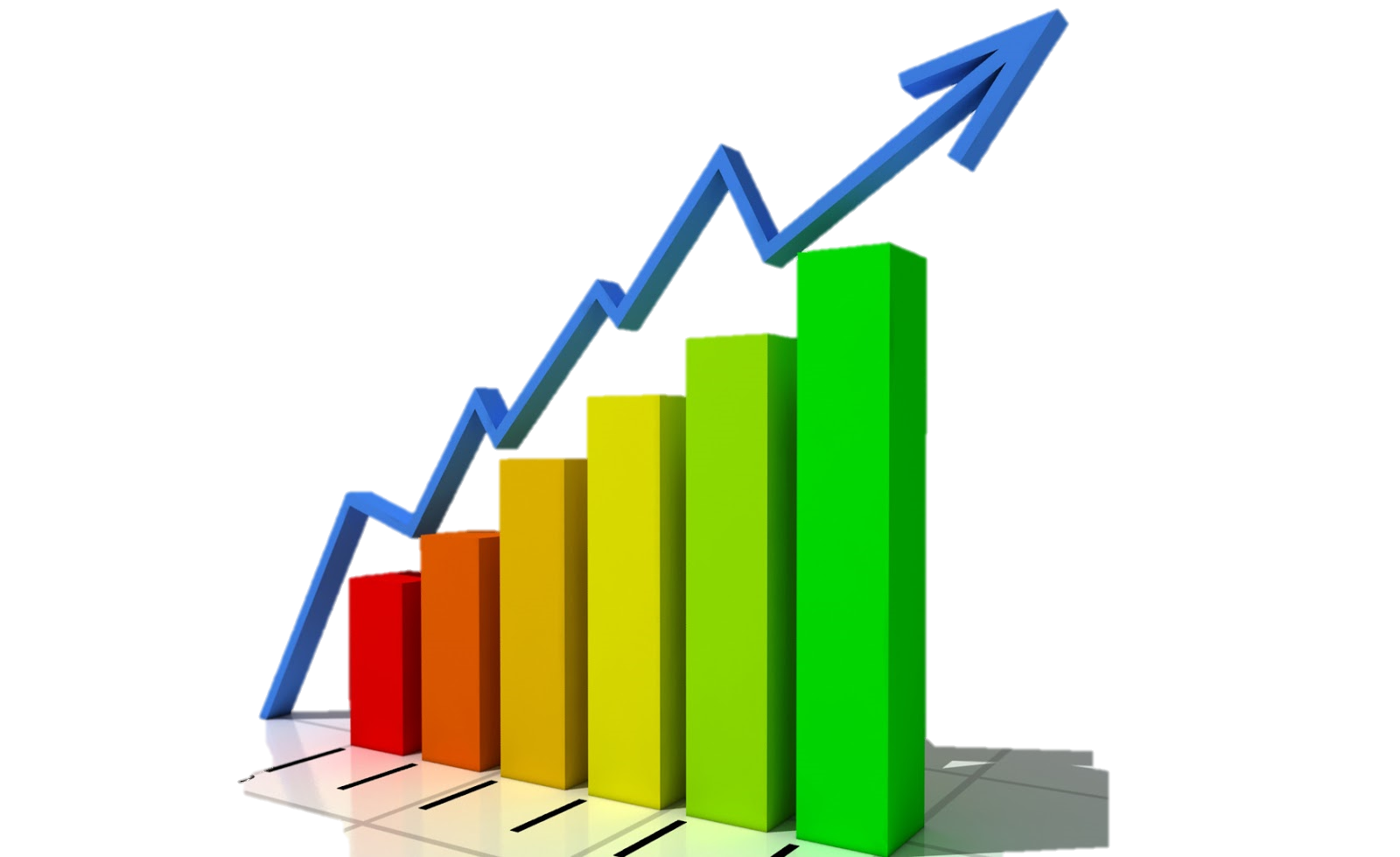 Mètode del valor afegit
Mètode dels ingressos o les rendes
PRODUCCIÓ: EL PIB
Mètode de la despesa en béns i serveis finals
Consum familiar
Inversió empresarial
Despesa pública
Exportacions
Importacions
PRODUCCIÓ: EL PIB
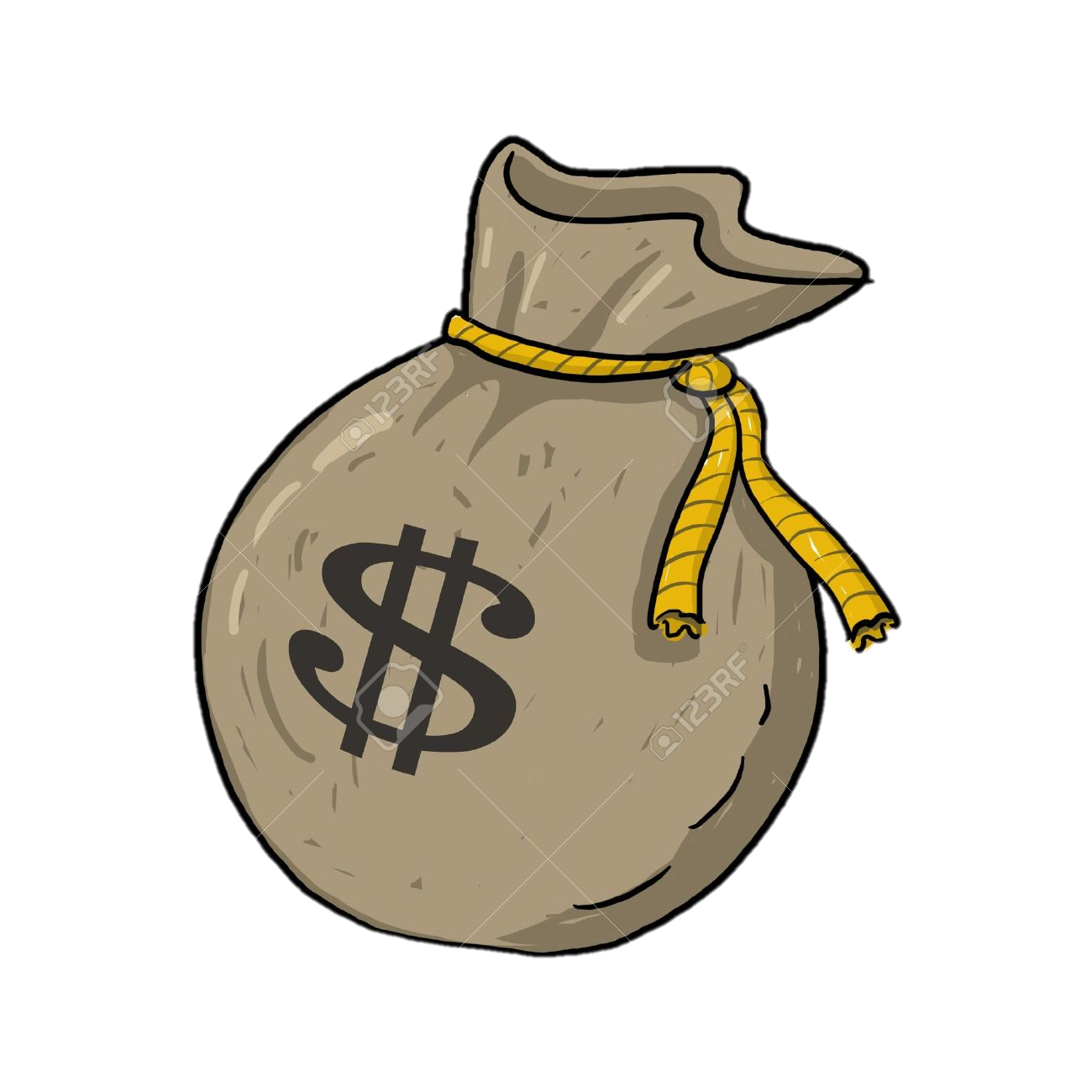 Mètode de la despesa en béns i serveis finals
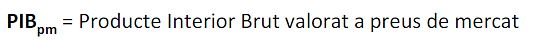 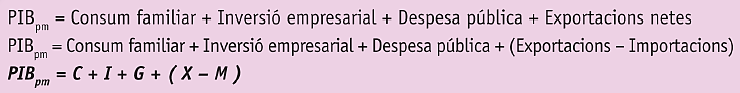 PRODUCCIÓ: EL PIB
Mètode de la despesa en béns i serveis finals
PIB = 800 + 200 + 50 + (100 – 27)
PIB = 1.123 €
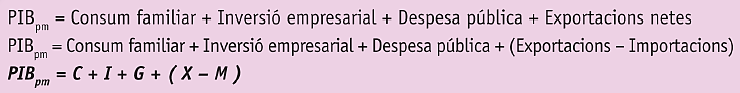 PRODUCCIÓ: EL PIB
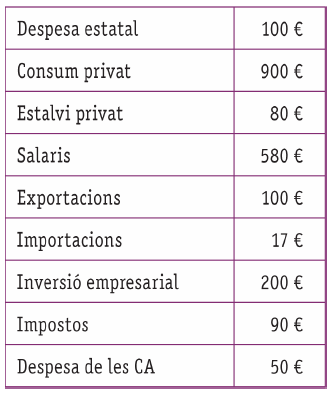 Mètode de la despesa en béns i serveis finals
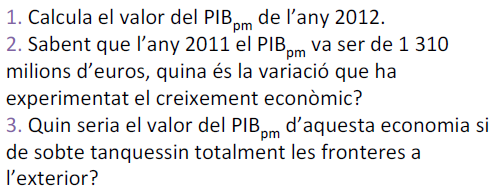 PRODUCCIÓ: EL PIB
Mètode de la despesa en béns i serveis finals
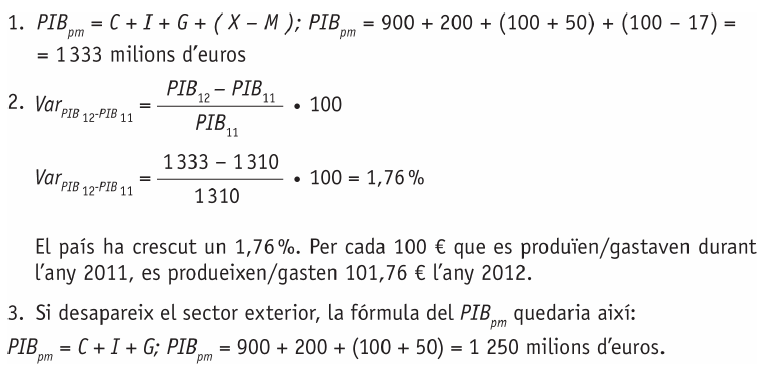 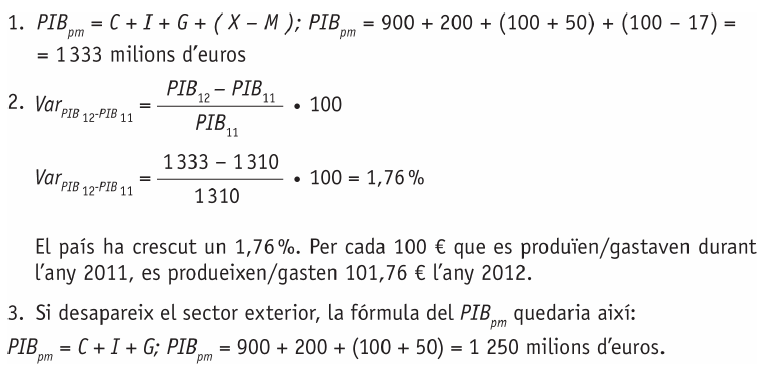 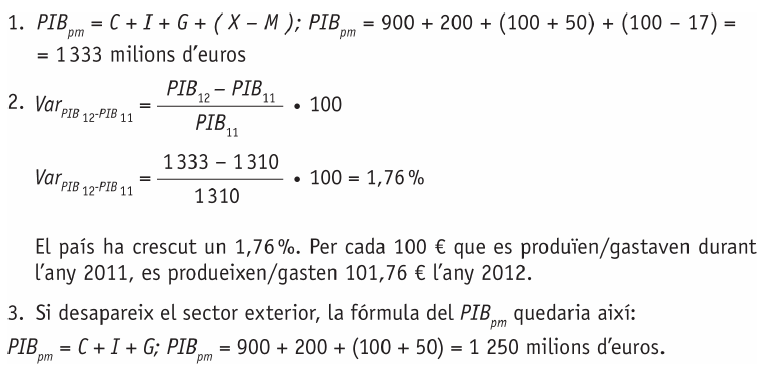 PRODUCCIÓ: EL PIB
Mètode del valor afegit
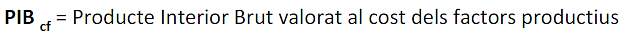 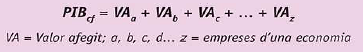 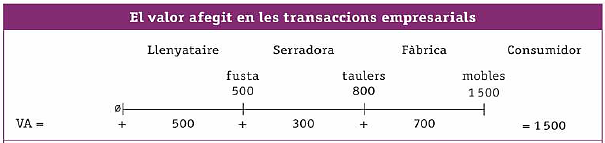 PRODUCCIÓ: EL PIB
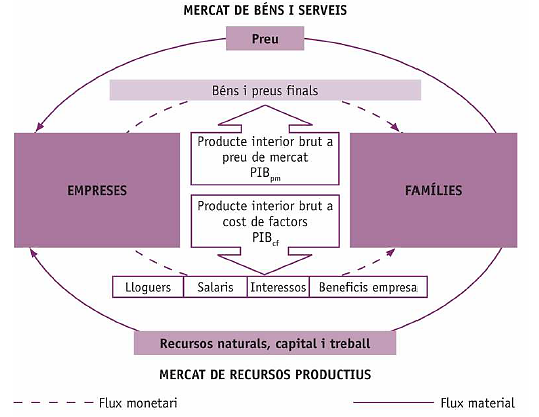 PRODUCCIÓ: EL PIB
Argumenta si el PIB espanyol mesura les següents activitats:
El treball domèstic no remunerat
Allò que produeix una empresa espanyola a Itàlia
Un ordinador preparat per a la venda
El paper que forma part d’un llibre
Allò que produeix una empresa equatoriana a Espanya
El voluntariat d’una ONG
PRODUCCIÓ: EL PIB NOMINAL I PIB REAL
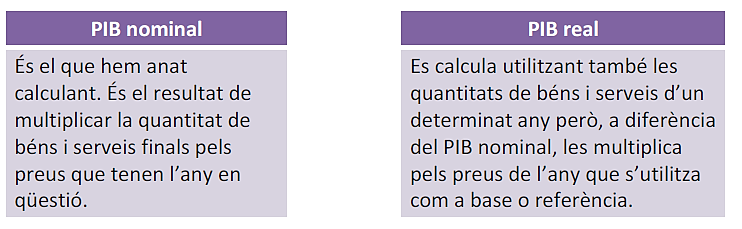 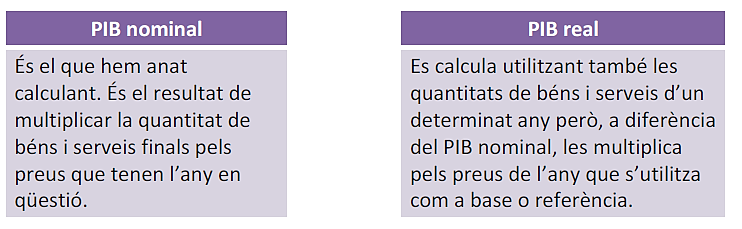 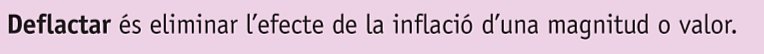 PRODUCCIÓ: EL PIB NOMINAL I PIB REAL
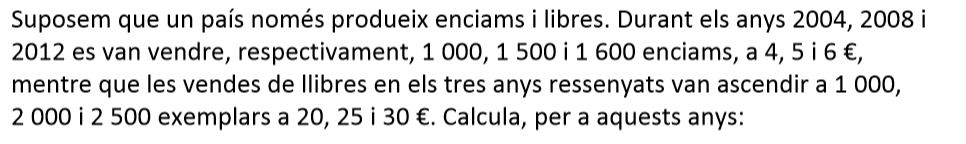 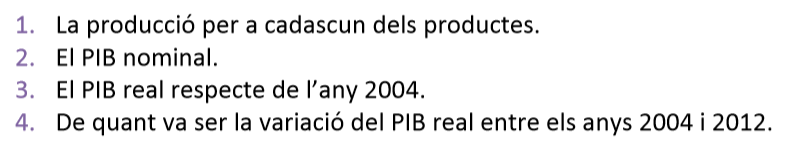 PRODUCCIÓ: EL PIB NOMINAL I PIB REAL
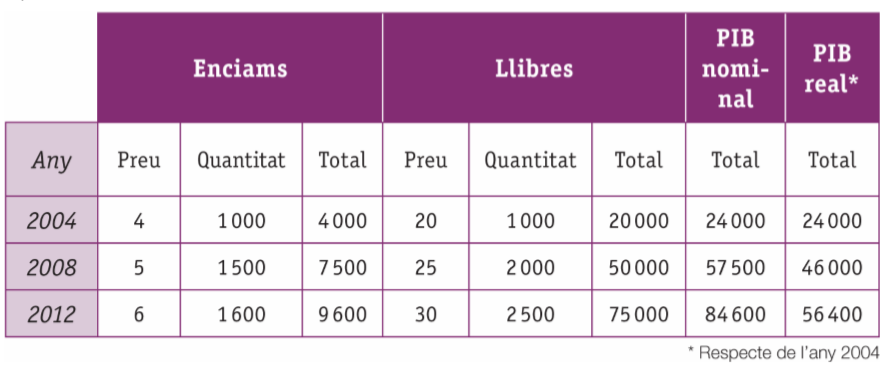 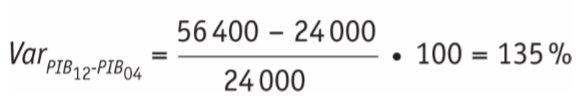 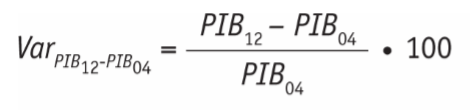 PRODUCCIÓ: EL PIB
No informa de les externalitats*
No registra l'economia submergida*
Limitacions del PIB
No mesura la distribució de la riquesa
No mesura la qualitat de bens i serveis
No registra les activitats en què no s’intercanvien béns i serveis per diners
[Speaker Notes: Economia submergida = Conjunt d’activitats de producció i de servei realitzades fora del sistema de regulació administrativa per a defugir el compliment de les obligacions fiscals o laborals i estalviar en el costs indirectes, entre els anys 2005 i 2008 hom estimava que equivalia al voltant del 24% del PIB,

Externalitats = Avantatges o inconvenients que apareixen quan les decisions de consumir o produir generen una incidència positiva o negativa sobre el seu entorn.]
PRODUCCIÓ: EL PIB
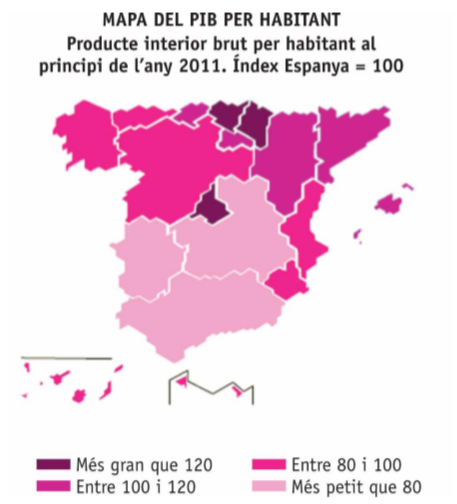 https://datosmacro.expansion.com/pib
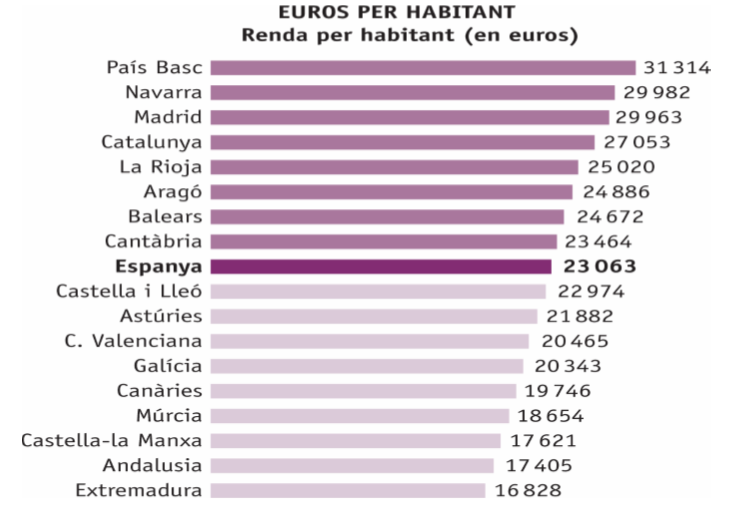 LA INFLACIÓ
La Inflació
La inflació és el creixement generalitzat i continu dels preus d’una economia
.
LA INFLACIÓ
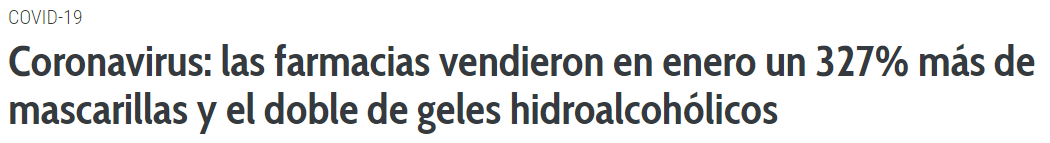 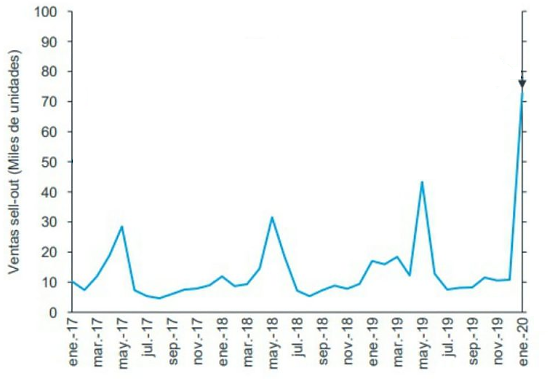 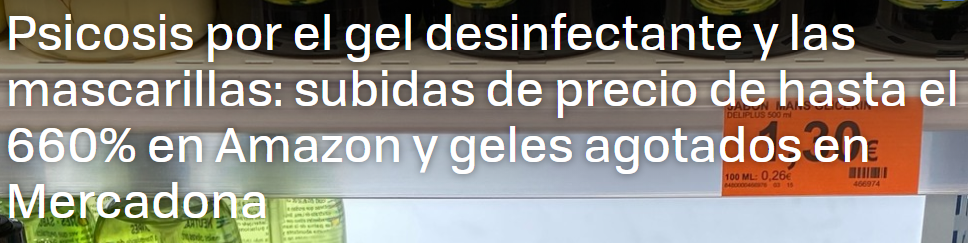 LA INFLACIÓ
Causes
Augment dels costos de producció = pujada dels preus finals
Augment de la demanda = més demanda, més car serà el producte
Excés de diners en circulació = pèrdua de poder adquisitiu dels diners
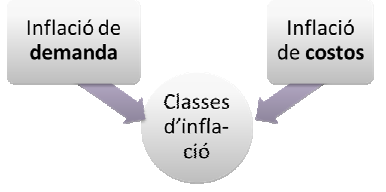 LA INFLACIÓ
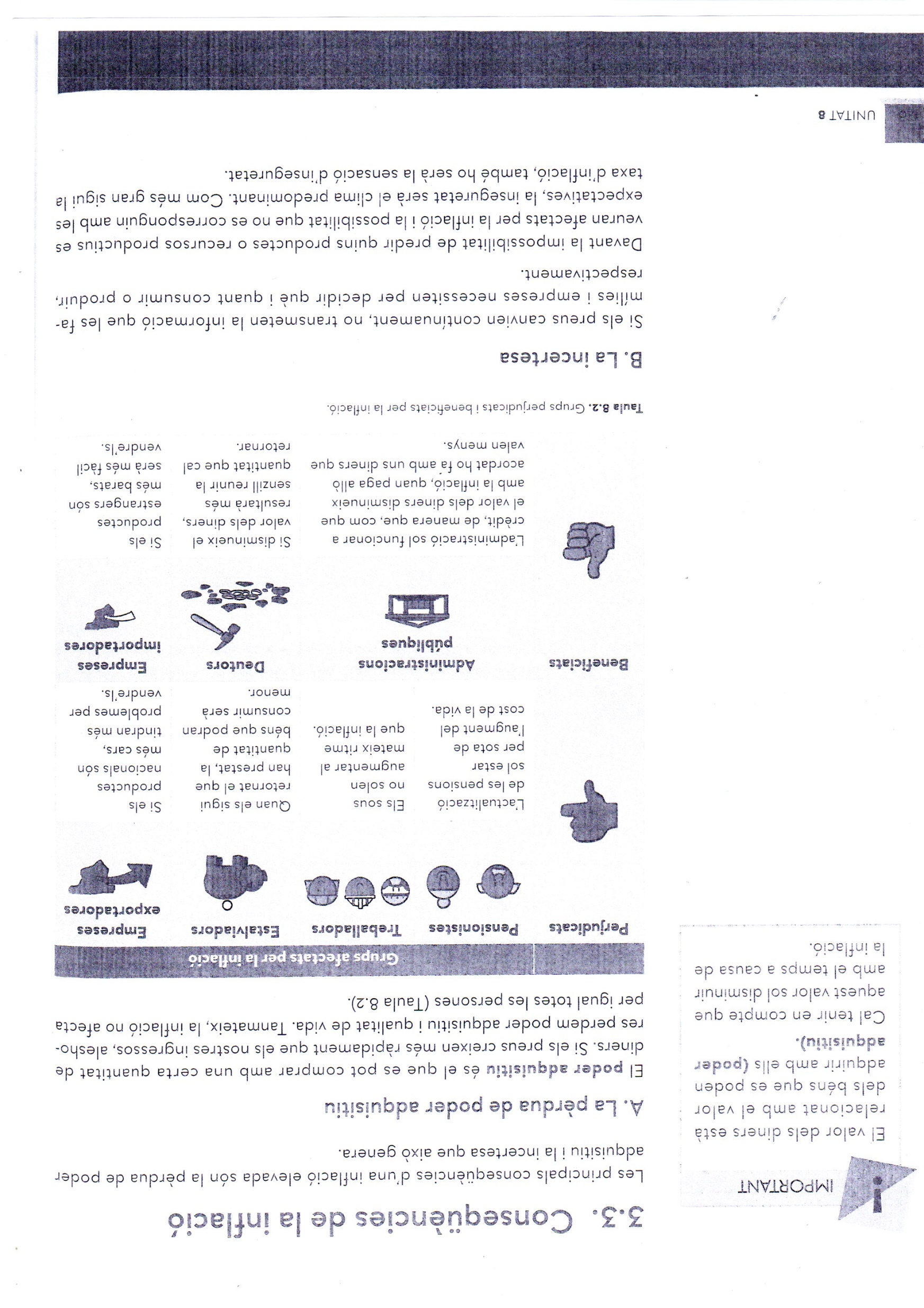 Conseqüències
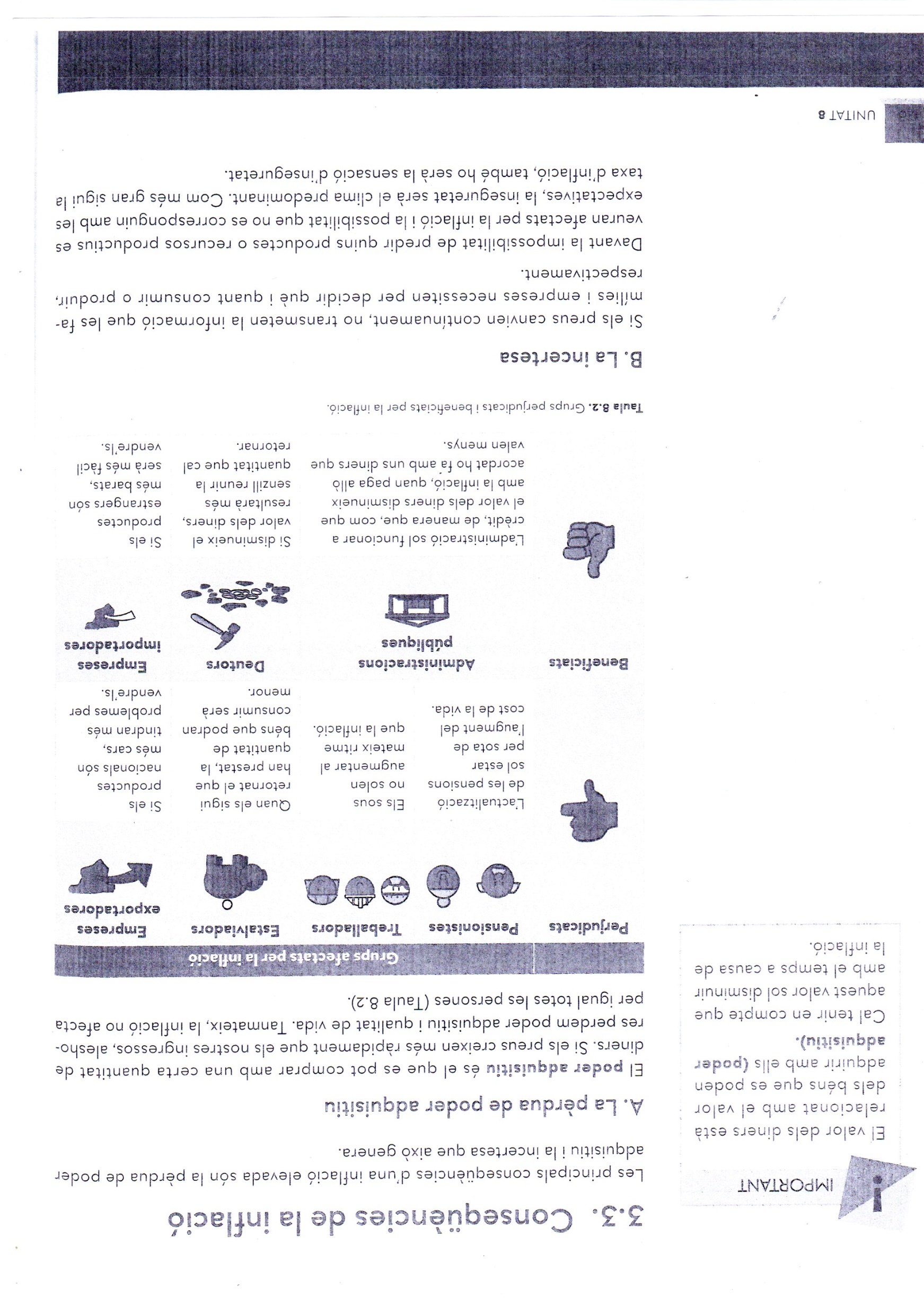 LA INFLACIÓ
La Noa estiueja amb la seva família tots els anys al mateix apartament de la costa. L’última dia d’agost la Noa li demana al Carlos que la convidi al cinema, on cada entrada, paperina de crispetes i refresc costen 6,2 i 1€ respectivament (18€ per dues persones).

Passats dotze mesos, la Noa vol tornar-li la invitació al cinema i per això porta 18 €. Però es troben que els entrades, les crispetes i el refresc han augmentat el seu preu en la mateixa mesura que la inflació, un 10%.
Quants euros haurà de pagar ara la Noa per tornar-li la invitació? Ho podrà fer amb 18€?
Quines alternatives tenen a l’hora de veure la pel·lícula si no volen renunciar a menjar crispetes?
LA INFLACIÓ
2 entrades + 1 crispetes + 2 refrescs = 17,60€
2 entrades + 2 crispetes = 17,60 €
...
ÌNDEX DE PREUS DE CONSUM
L’IPC és una mesura ponderada dels preus dels béns que sol consumir una família mitjana. L’IPC el calcula l’Institut Nacional d’Estadística (INE)
Ponderada = cada producte té un pes diferent, en funció de la proporció de despesa que les famílies i destinen
Habitatge
Cinema o oci
ÌNDEX DE PREUS DE CONSUM
El cistell de consum és una selecció de productes que són representatius de cadascun dels grups bàsics de consum
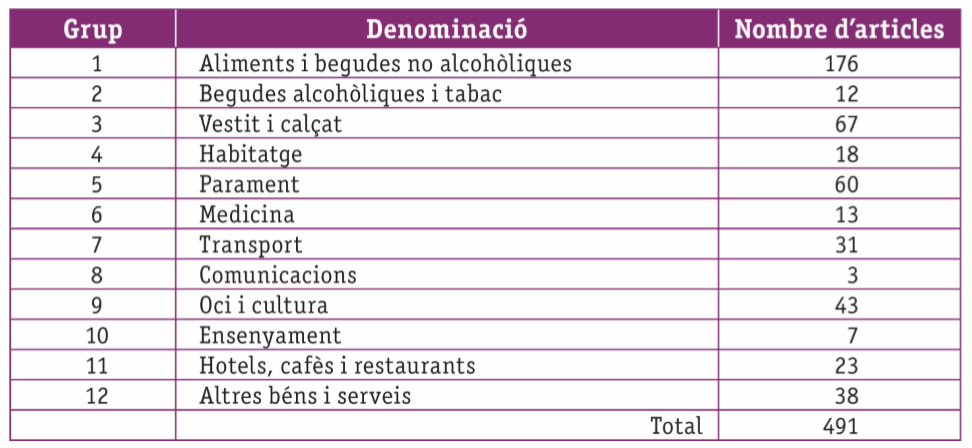 ÌNDEX DE PREUS DE CONSUM
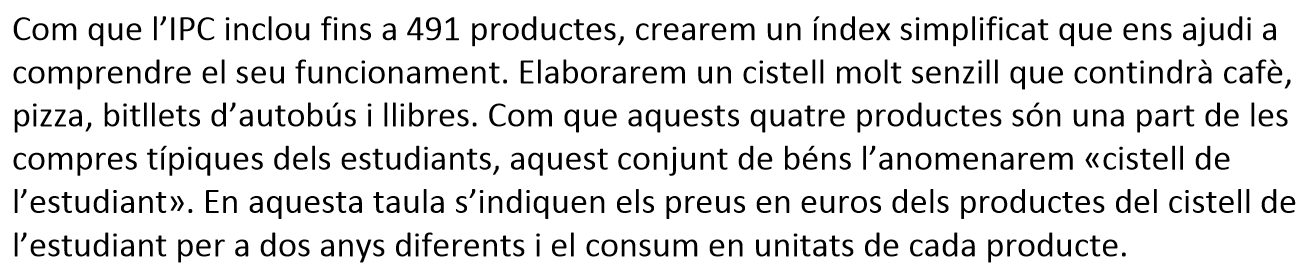 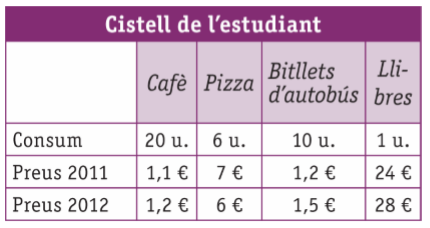 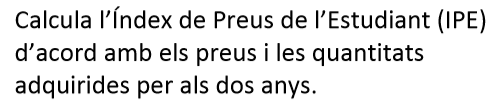 ÌNDEX DE PREUS DE CONSUM
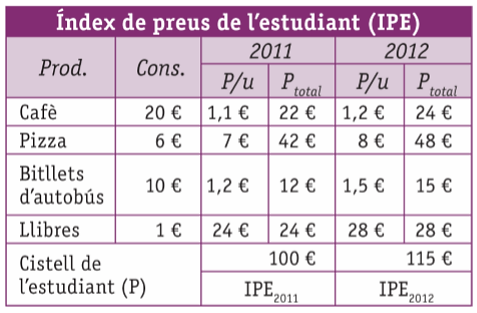 u
u
u
u
ÌNDEX DE PREUS DE CONSUM
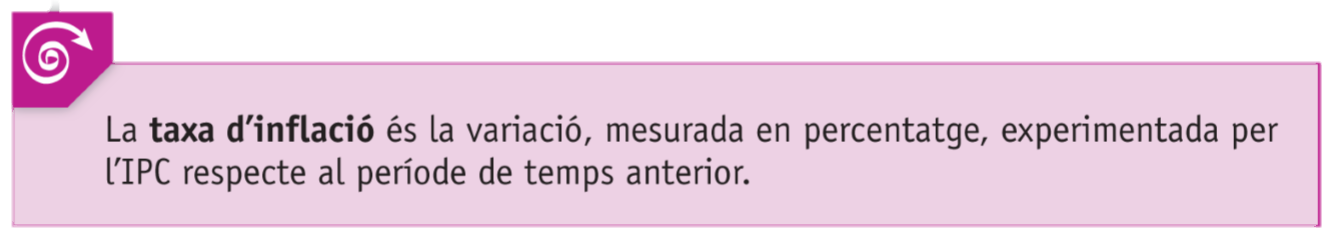 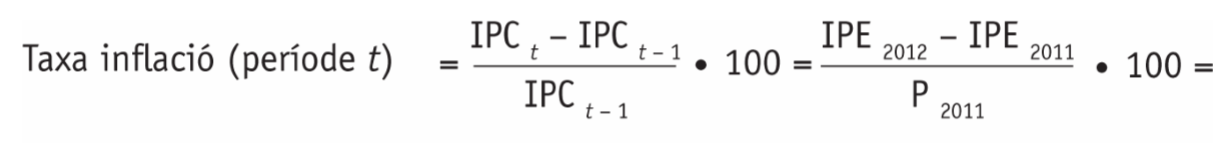 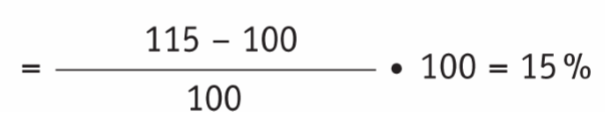 EL PREU DEL DINER
El preu del diner = El tipus d’interès d’un préstec
El preu (oficial) del diner és la taxa d’interès bàsica en funció de la qual el Banc Central de cada país presta diners a la banca privada
BANC CENTRAL EUROPEU
Emetre i prestar diners a la banca privada
Controlar la política monetària
Coordinar la banca privada
EL PREU DEL DINER
Controlar la política monetària
El preu (oficial) del diner en funció del qual concedeix els préstecs
La quantitat de diners en circulació
Les operacions de mercat obert són subhastes mitjançant les quals els bancs centrals de cada país adjudiquen préstecs a la banca privada a un determinat preu del diner
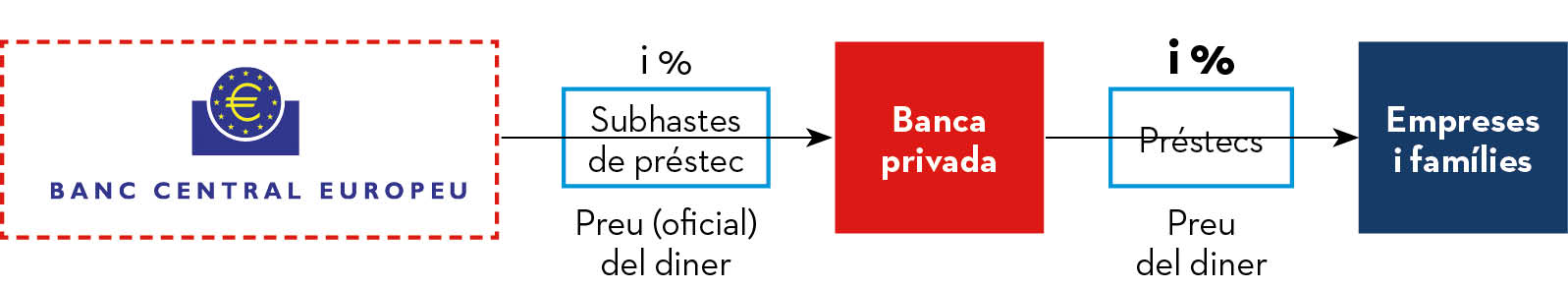 PRODUCCIÓ I PREUS
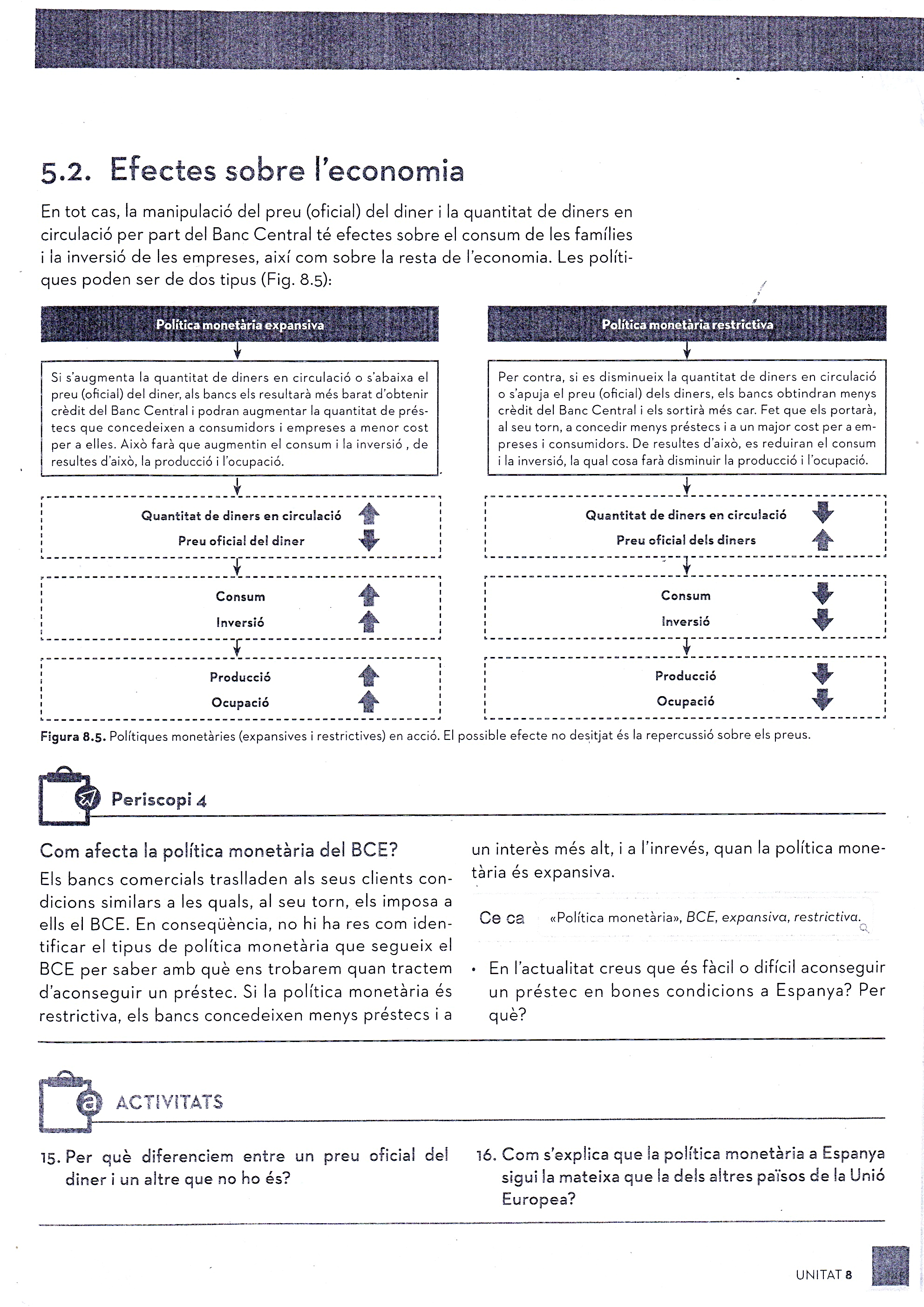